PRESENTATION
TITLE
nwsmallfruits.org
NCSFR PRESENTATION TEMPLATE
01.
TITLE
Add a short description
02.
TITLE
Add a short description
03.
TITLE
Add a short description
04.
TITLE
TABLE OF
CONTENTS
Add a short description
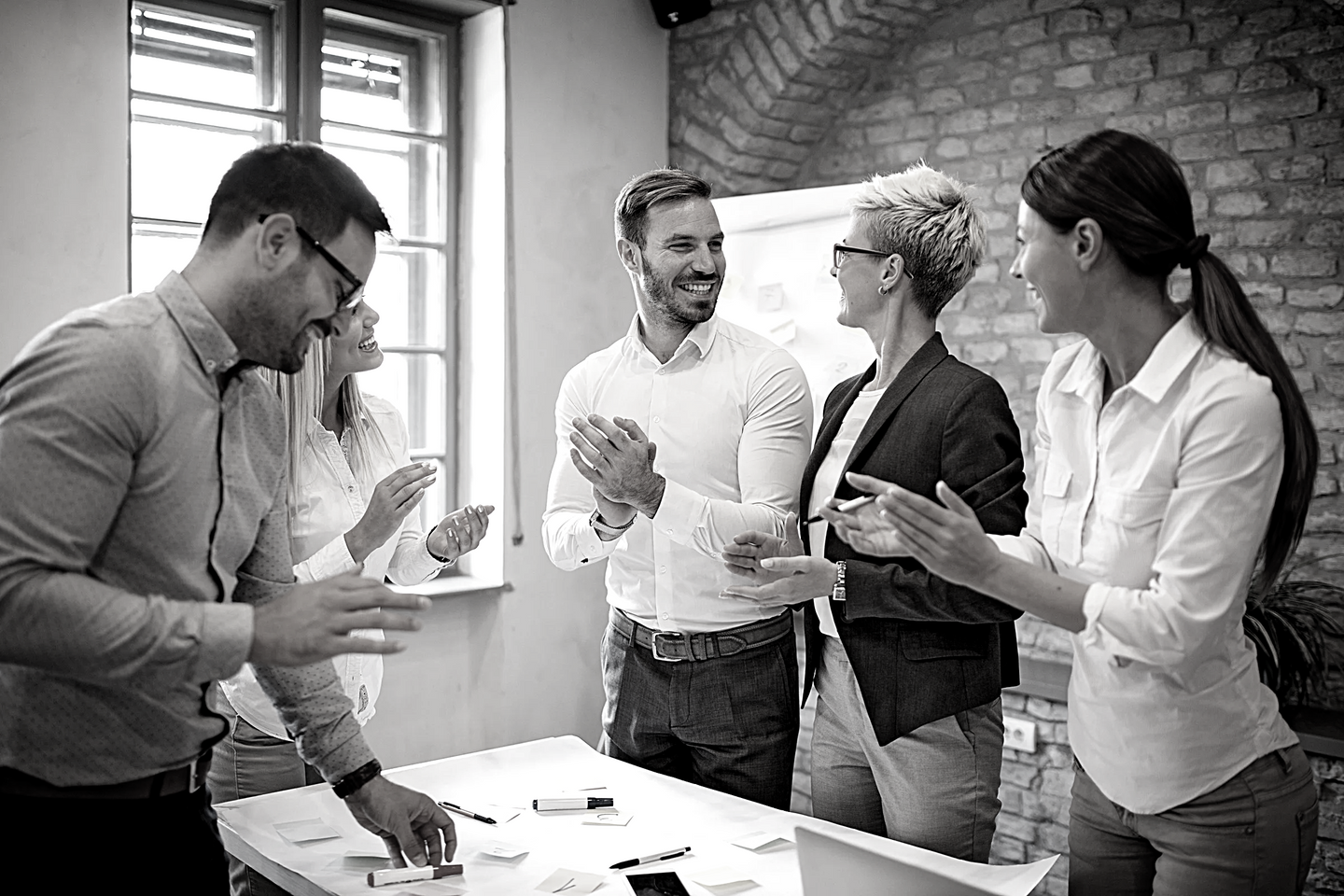 Presentation Title
Your Title
Your Subtitle
Presentations are typically introduction, or speech meant to inform, persuade, inspire, motivate, or present a new idea/product.
Presentation Title
Your Title
Your Subtitle
Presentations are typically introduction, or speech meant to inform, persuade, inspire, motivate, or present a new idea/product.
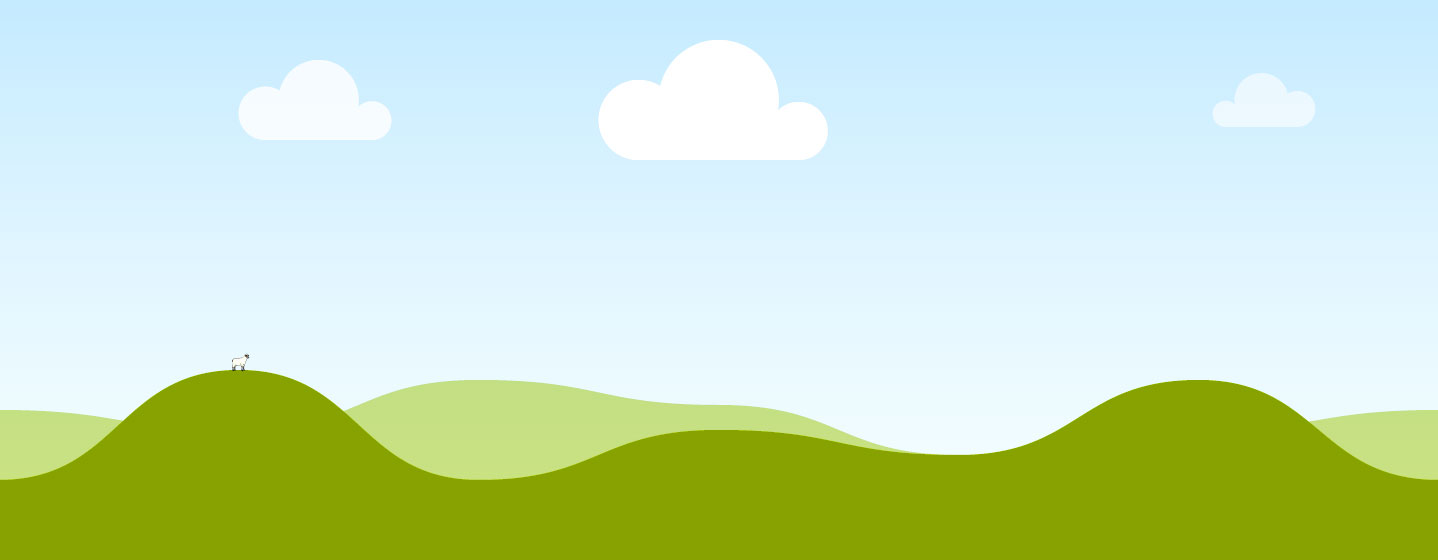 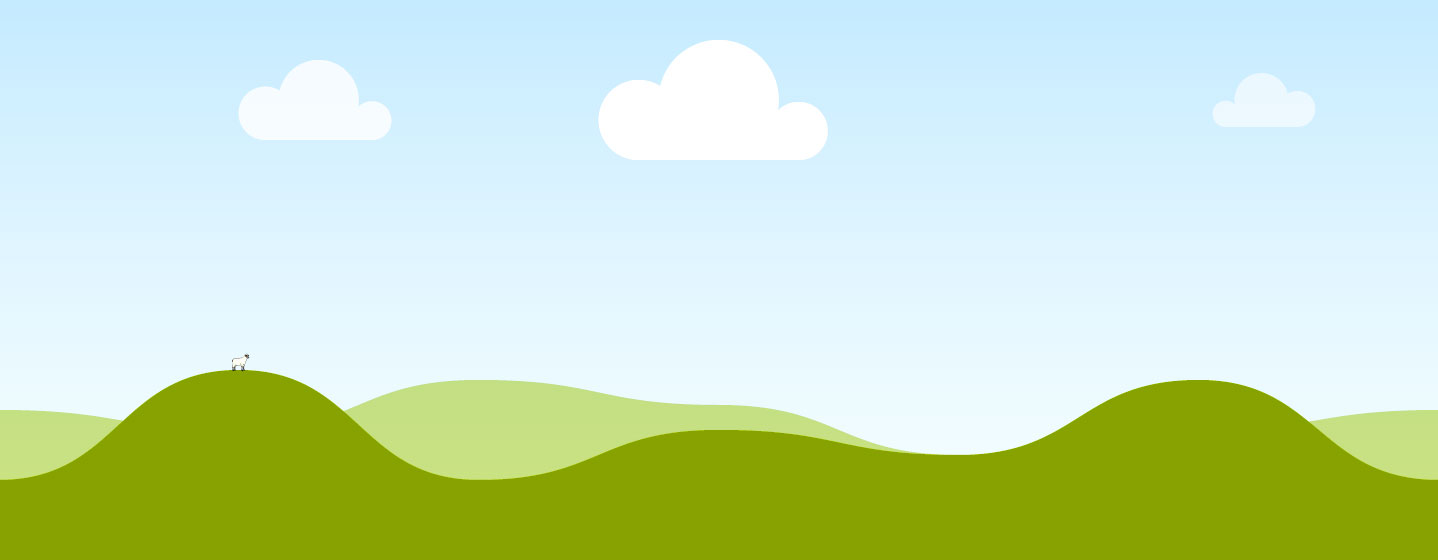 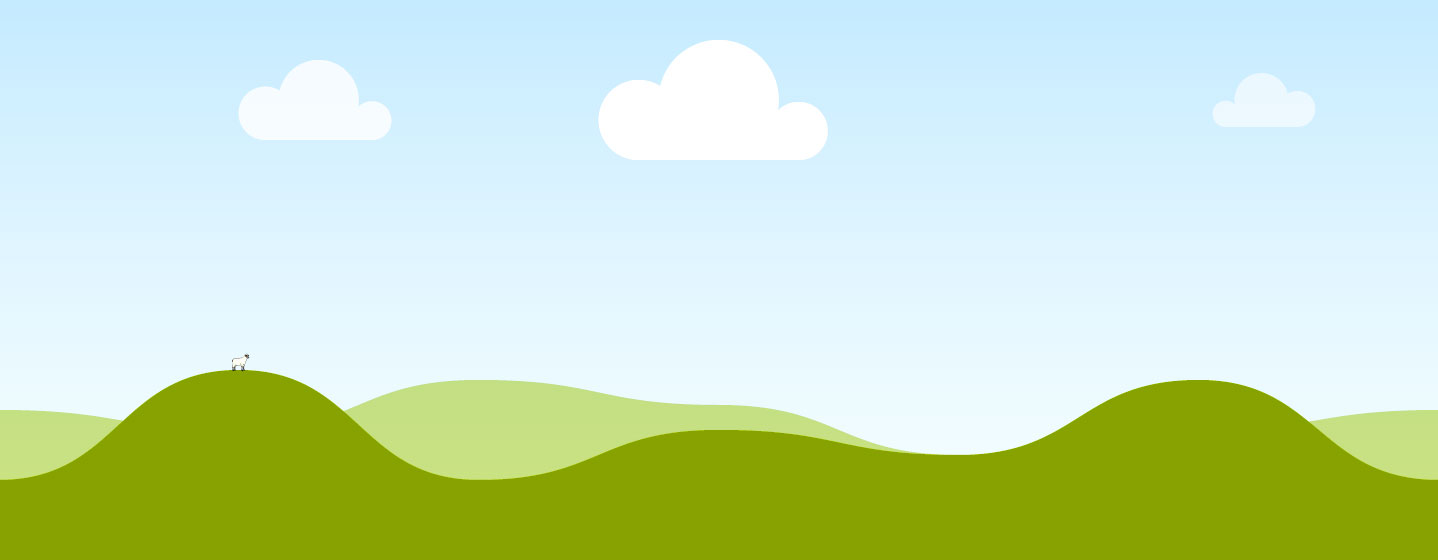 Presentation Title
Our Great
Team
Your Name
Your Name
Your Name
Your Title
Your Title
Your Title
@yourname
@yourname
@yourname
ACKNOWLEDGEMENTS
PRESENTATION TEMPLATE
nwsmallfruits.org
@NCSFR_OFFICIAL
CONACT US
(503) 285-0908
info@nwberries.org
TO SUBSCRIBE TO MAILING LIST
www.nwsmallfruits.org